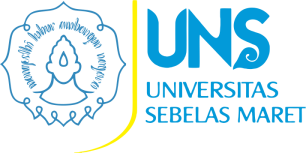 technical meeting (ALUR KADERISASI ILMIAH MAHASISWA BARU) Fakultas Kedokteran UNS
Surakarta, 16 November 2013
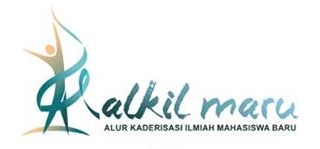 “Spirit of Writing”
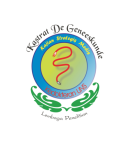 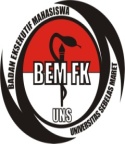 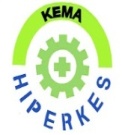 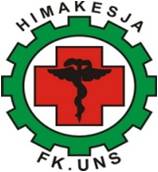 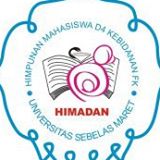 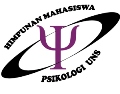 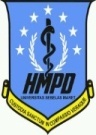 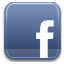 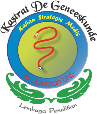 www.kastrat.fk.uns.ac.id
AlkilMaru Kedokteran UNS
Tata Tertib Presentasi
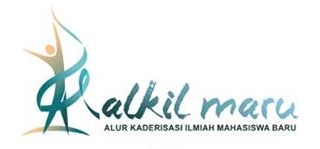 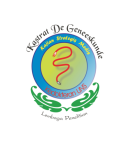 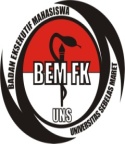 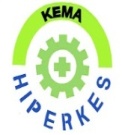 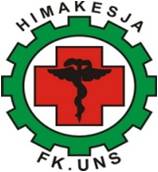 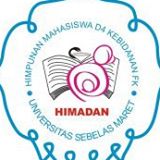 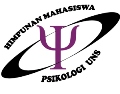 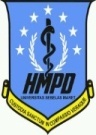 A. 	Ketentuan umum:
Presentasi Finalis  masing-masing dalam bentuk softcopy Microsoft Power Point 2007. Diserahkan ke panitia paling lambat saat registrasi ulang pada Minggu, 17 November 2013. 
Finalis  DIWAJIBKAN memakai jas almamater saat presentasi
Pakaian rapi dan sopan ( standar pakaian mahasiswa kedokteran ), berkerah, celana kain, tidak transparan, NO JEANS!
Bersepatu.
Tentang kejuaraan : 3 dari S1 (PD/Psikologi) & 3 dari Diploma (Kebidanan, Hyperkes, KK)
B.	TEKNIS PRESENTASI 
Alokasi waktu Sesi Presentasi 10 menit dan tanya jawab 5 menit 
Akan ada peringatan pada 2 menit dan 1 menit terakhir sebelum waktu presentasi berakhir 
Sesi tanya jawab dimulai dengan pertanyaan dan komentar para juri, diikuti tanggapan dari finalis, jika masih ada waktu, maka juri berhak memberi tanggapan kembali 
Urutan presentasi tidak ditentukan dengan undian. Saat hari-H presentasi finalis, urutan presentasi acak. 
Penilaian presentasi finalis dijumlah dengan nilai karya sebagai penentuan juara 1, 2 dan 3.
Penilaian Presentasi
Penyajian: 
	1. Ketepatan Waktu
	2. Penggunaan Bahasa
	3. Cara Presentasi
		(Sikap, kesopanan)
	4. penggunaan Alat bantu
Diskusi:
	1. Cara menjawab
	2. Ketepatan menjawab
3.Kemampuan mempertahankan argumen
	4. Kerja sama kelompok
SELAMAT BERJUANG
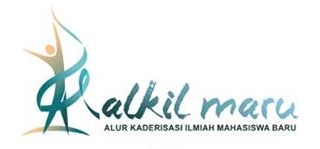 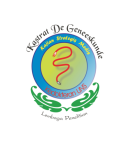 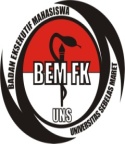 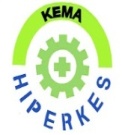 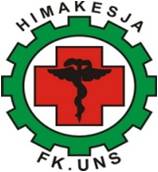 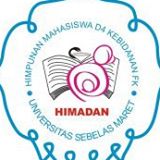 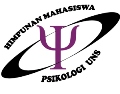 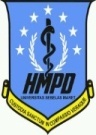